Top Ten Agriculture Products of Texas
1.  Cattle                        	46.40%
2.  Cotton                                  9.40%
3.  Dairy Products  		  7.90%
4.  Broilers or Chickens    	  7.60%
5.  Nursery & Greenhouse    	  5.90%
6.  Corn                             	  5.50%
7.  Grain Sorghum              	  3.00%
8.  Wheat                               	  2.80%
9.  Vegetables & Melons      	  1.90%
10. Chicken Eggs                      1.90%
      Others                             	  7.70%
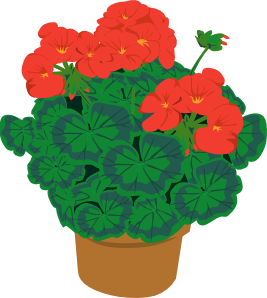 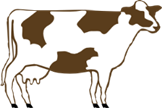 Cattle
Nursery/Greenhouse
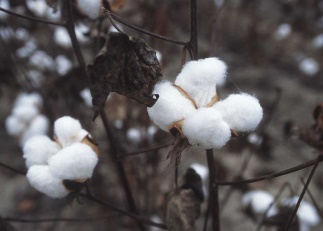 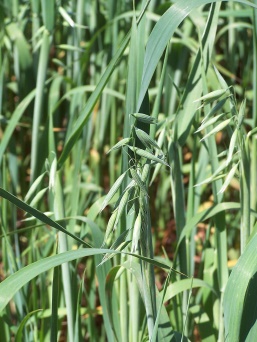 Cotton
Grain Sorghum
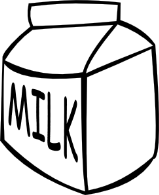 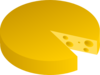 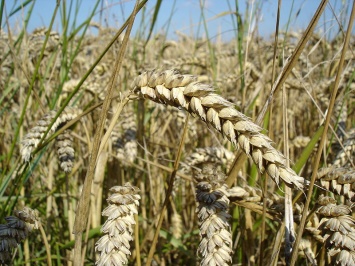 Dairy
Wheat
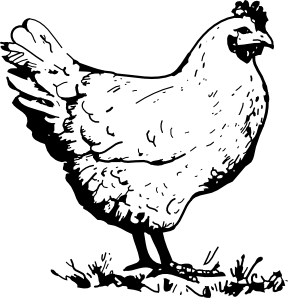 Broilers/Chickens
Vegetables & 
Melons
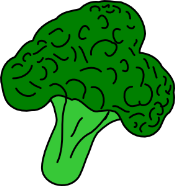 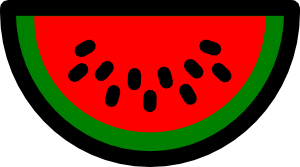 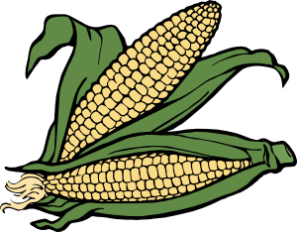 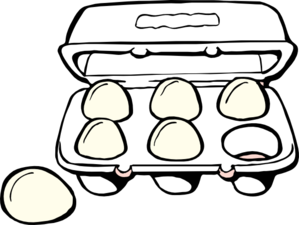 Corn
Chicken Eggs
www.clker.com